Testzahlen und Positivquote
Wieder weniger Testungen durchgeführt, Positivenanteil weiter gesunken (1,44 %)
Auslastung der Kapazitäten
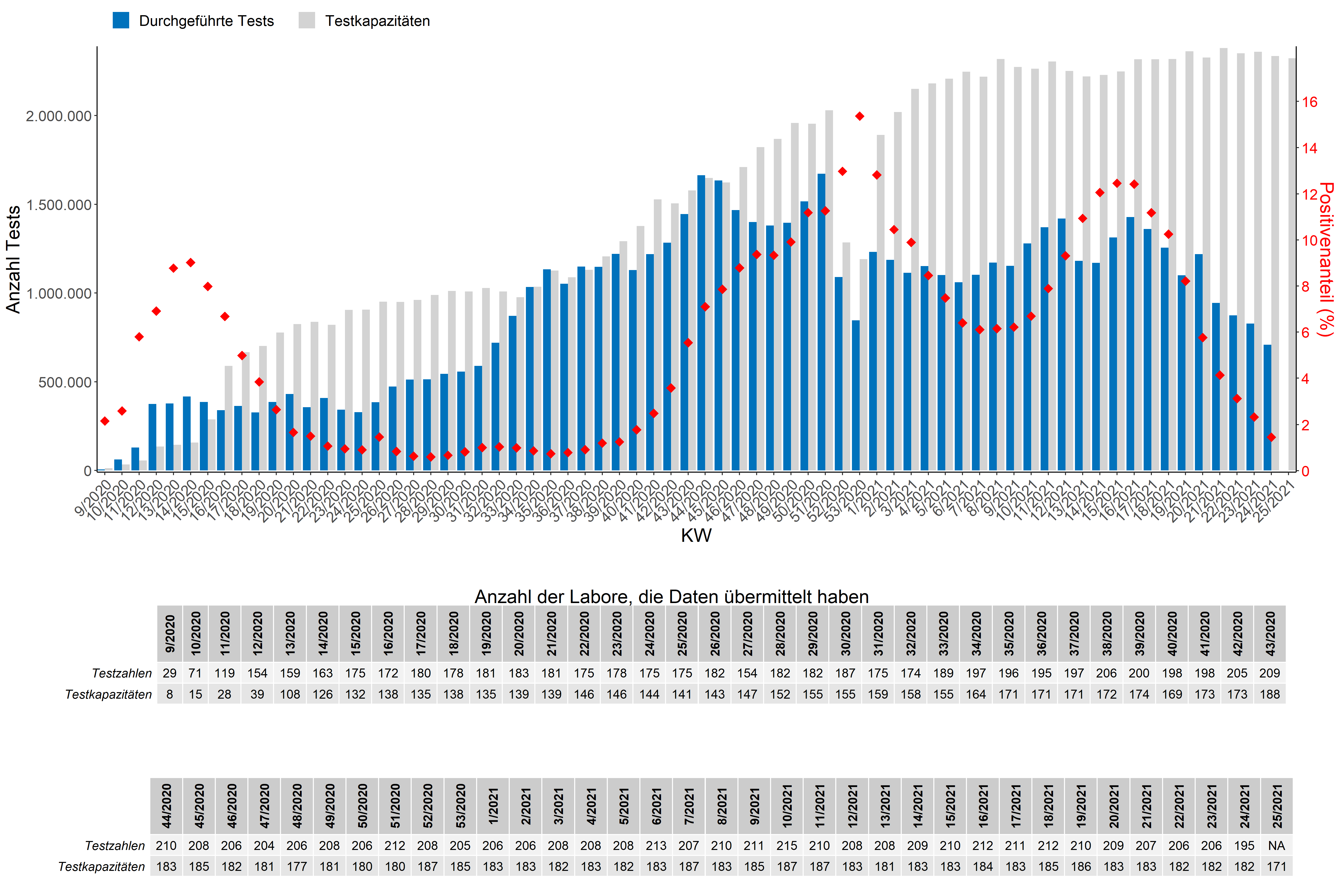 Kapazitäten nach wie vor vorhanden
Testzahlerfassung-VOC
*Der geringere Anteil an Delta im vgl zur Gesmatgenomsequenzierung erklärt sich daraus, dass bisher wenige Labore (N=63) auf die Delta Variante untersuchen. Viele gaben an, im Assay-Aufbau zu sein.
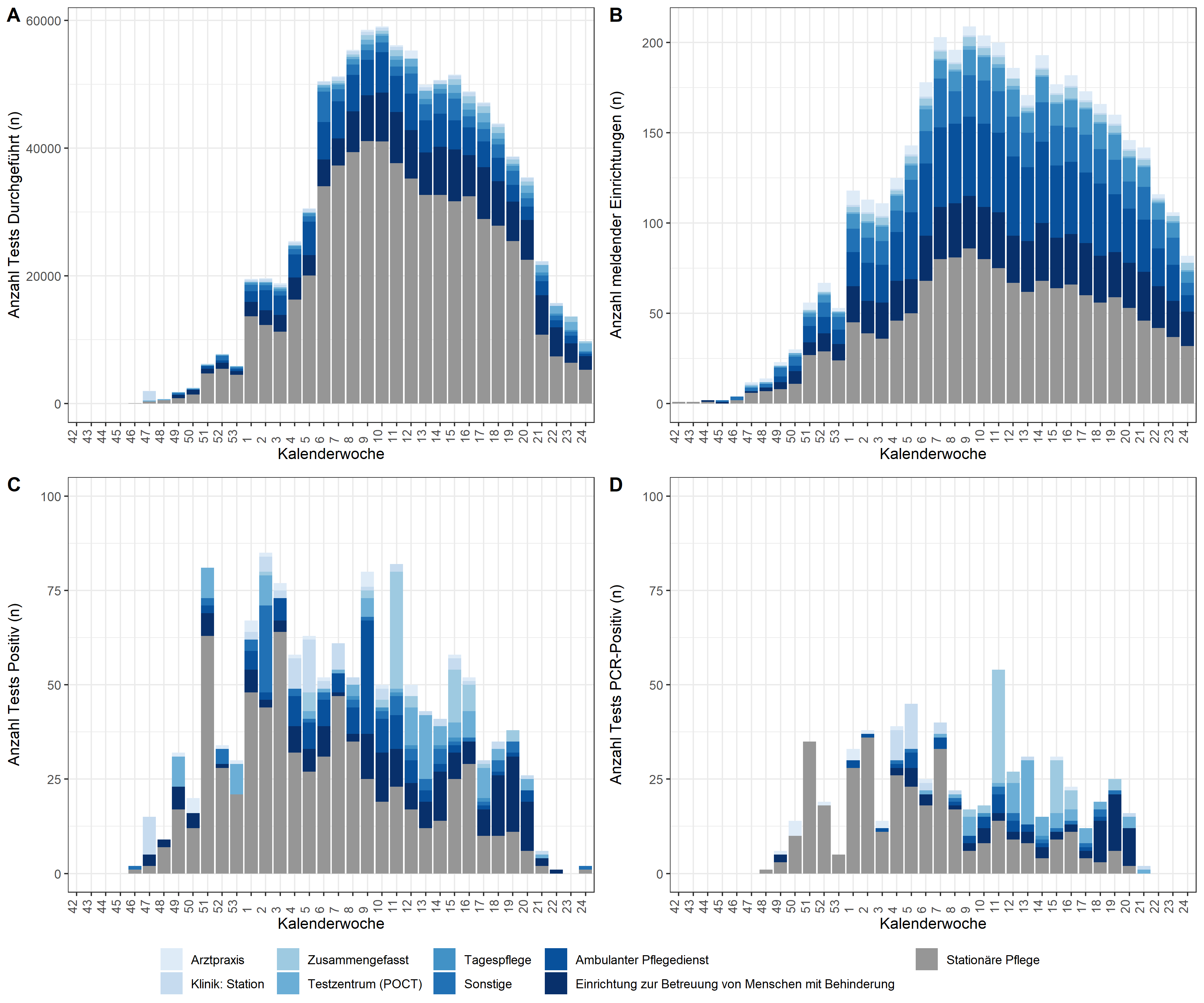 AG-POCT in Einrichtungen
Die Befragung ist nun abgeschlossen, Epid Bull Artikel ist in finaler Abstimmung.
Seit KW 48/2020 Insgesamt aus 36 Einrichtungen 955.039  AG-POCT erfasst, 1332 positiv (0,14%), davon 1138 (85,4%) in PCR gegangen, davon 626 (55,0%) als positiv bestätigt übermittelt. 4246 POCT (0,4%) waren nicht auswertbar/unklares Ergebnis.